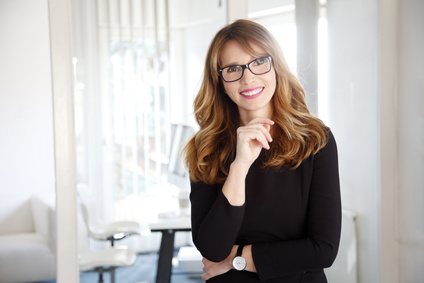 ALLISON HAMPTON
TITOLO DELLA POSIZIONE
INDIRIZZO
12 Street Name, 
Roma
TELEFONO
000 111 333
EMAIL
name@email.com

STATO
Single
DOM – Patente di guida
PROFILO

Lorem ipsum dolor sit amet, consectetur adipiscing elit. Morbi tristique sapien nec nulla rutrum imperdiet. Nullam faucibus augue id velit luctus maximus.
FORMAZIONE 
2008 - 2010 | UNIVERSITÀ | LAUREA
Lorem ipsum dolor sit amet, consectetur adipiscing elit.

2008 - 2010 | UNIVERSITÀ | LAUREA
Lorem ipsum dolor sit amet, consectetur adipiscing elit.

2008 - 2010 | UNIVERSITÀ | LAUREA
Lorem ipsum dolor sit amet, consectetur adipiscing elit.
COMPETENZE
Word & Excel
Adobe Photoshop
Corel Draw
PowerPoint
FrontPage
Creatività
Vendite
ESPERIENZA 

2012 - 2013 | Lorem ipsum dolor sit amet, consectetur adipiscing elit
Lorem ipsum dolor sit amet, consectetur adipiscing elit. Morbi tristique sapien nec nulla rutrum imperdiet. Nullam faucibus augue id velit luctus maximus. Interdum et malesuada fames ac ante ipsum primis in          faucibus. 
2013  - 2014 | Lorem ipsum dolor sit amet, consectetur adipiscing elit
Lorem ipsum dolor sit amet, consectetur adipiscing elit. Morbi tristique sapien nec nulla rutrum imperdiet. Nullam faucibus augue id velit luctus maximus. Interdum et malesuada fames ac ante ipsum primis in          faucibus. 
2014 - 2015 | Lorem ipsum dolor sit amet, consectetur adipiscing elit. Morbi tristique sapien nec nulla rutrum imperdiet
Lorem ipsum dolor sit amet, consectetur adipiscing elit. Morbi tristique sapien nec nulla rutrum imperdiet. Nullam faucibus augue id velit luctus maximus. Interdum et malesuada fames ac ante ipsum primis in          faucibus. 
2014 - 2015 | Lorem ipsum dolor sit amet, consectetur adipiscing elit. Morbi tristique sapien nec nulla rutrum imperdiet
Lorem ipsum dolor sit amet, consectetur adipiscing elit. Morbi tristique sapien nec nulla rutrum imperdiet. Nullam faucibus augue id velit luctus maximus. Interdum et malesuada fames ac ante ipsum primis in          faucibus.
LINGUE
Inglese
Francese
Spagnolo